Федеральный методический центр по финансовой грамотности системы общего и среднего профессионального образования 
НИУ ВШЭ
Москва
2024
Краевой семейный финансовый фестиваль: лучшие практики
Красноусов Сергей Дмитриевич, заведующий сектором «Красноярский региональный методический центр» ФМЦ НИУ ВШЭ, заведующий РЦФГ Красноярского края
Сценарий вебинара
Концепция Фестиваля
Сергей Дмитриевич Красноусов
Павлова Марина Александровна, руководитель направления «Краевой семейный финансовый фестиваль» РЦФГ Красноярского края.




Опыт партнера
Кулькова Евгения Владимировна, заместитель директора МАОУ СШ № 24 г. Красноярска по учебно-воспитательной работе
Шурховецкая Наталья Леонидовна учитель математики МАОУ СШ № 24 г. Красноярска, руководитель методического объединения учителей математики и информатики


Опыт соорганизатора
Никонова Елена Ивановна, руководитель структурного подразделения, педагог дополнительного образования, МАОУ СШ № 151 г. Красноярска
Примакова Наталья Ермолаевна, педагог-психолог детского сада «Парус» МАОУ СШ № 154 г. Красноярска
НАПРАВЛЕНИЯ РАБОТЫ В СИСТЕМЕ ОБРАЗОВАНИЯ 
ПО ФОРМИРОВАНИЮ ФИНАНСОВОЙ ГРАМОТНОСТИ
МИНИСТЕРСТВО ФИНАНСОВ
ОТДЕЛЕНИЕ ЦБ РФ
ФОРМИРОВАНИЕ ФИНАНСОВОЙ ГРАМОТНОСТИ ШКОЛЬНИКОВ
В ЛЕТНИЙ ПЕРИОД
ДЕЯТЕЛЬНОСТЬ ВОЛОНТЕРОВ-ШКОЛЬНИКОВ ФИНАНСОВОГО ПРОСВЕЩЕНИЯ
МИНИСТЕРСТВО ОБРАЗОВАНИЯ
ЗАНЯТИЯ В ОБРАЗОВАТЕЛЬНЫХ ОРГАНИЗАЦИЯХ
РЦФГ
МИНИСТЕРСТВО КУЛЬТУРЫ
ФЕДЕРАЛЬНЫЕ, РЕГИОНАЛЬНЫЕ
И МУНИЦИПАЛЬНЫЕ КОНКУРСНЫЕ ПРОЦЕДУРЫ
ЧЕМПИОНАТЫ
ПО НАСТОЛЬНЫМ ЭКОНОМИЧЕСКИМ ИГРАМ
КРАЕВОЙ СЕМЕЙНЫЙ ФИНАНСОВЫЙ ФЕСТИВАЛЬ (61)
ПРОВЕДЕНИЕ ПРОСВЕТИТЕЛЬСКИХ МЕРОПРИЯТИЙ ДЛЯ «РОДИТЕЛЕЙ»
АГЕНТСТВО ПЕЧАТИИ МАССОВЫХ КОММУНИКАЦИЙ
АГЕНТСТВО ТРУДА И ЗАНЯТОСТИ
АГЕНТСТВО МОЛОДЕЖНОЙ ПОЛИТИКИ
ЕЖЕГОДНАЯ КОНФЕРЕНЦИЯ «ФИНАНСОВАЯ ГРАМОТНОСТЬНА ЕНИСЕЕ»
МЕРОПРИЯТИЯ МУНИЦИПАЛИТЕТОВ – РАБОТА КООРДИНАТОРОВ (61)
СОВМЕСТНАЯ РЕАЛИЗАЦИЯ ОБРАЗОВАТЕЛЬНЫХ МЕРОПРИЯТИЙ
ПОВЫШЕНИЕ КВАЛИФИКАЦИИ РАБОТНИКОВ ОБРАЗОВАНИЯ
ОРГАНИЗАЦИЯ ПЛОЩАДОК ДЛЯ ОБСУЖДЕНИЯ
АГЕНТСТВО РАЗВИТИЯ МСП
УФНС
ОТДЕЛЕНИЕ СФ РФ
СОТРУДНИЧЕСТВО С «ФЕДЕРАЛЬНЫМ ЦЕНТРОМ»
И ДРУГИМИ РЕГИОНАМИ
ПАРТНЕРСКИЕ МЕРОПРИЯТИЯ,
В ТОМ ЧИСЛЕ
С БАНКОВСКИМ СЕКТОРОМ И ЦБ
РЕАЛИЗАЦИЯ ИНФОРМАЦИОННОЙ КАМПАНИИ
УПРАВЛЕНИЕ РОСПОТРЕБНАДЗОРА
СФУ
МУ ФЕДЕРАЛЬНОЙПРОБИРНОЙ ПАЛАТЫ ПО СФО
МОНИТОРИНГОВЫЕ МЕРОПРИЯТИЯ
МИНИСТЕРСТВО СОЦИАЛЬНОЙ ПОЛИТИКИ
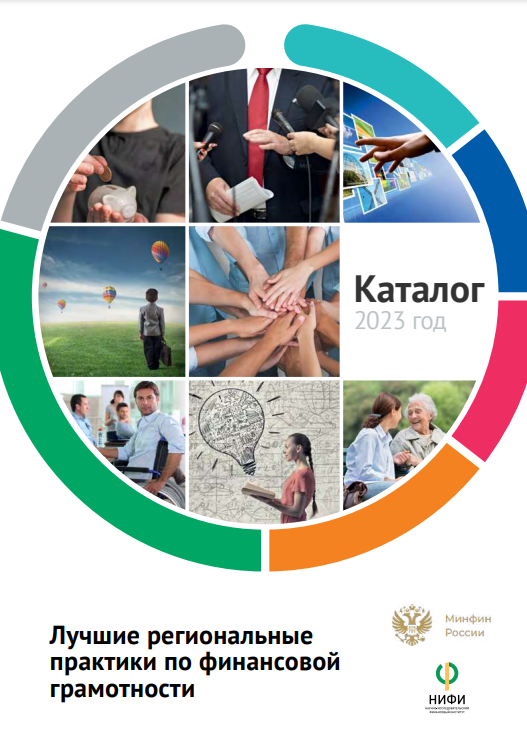 ИТОГИ КРАЕВОГО СЕМЕЙНОГО ФЕСТИВАЛЯ В ЦИФРАХ
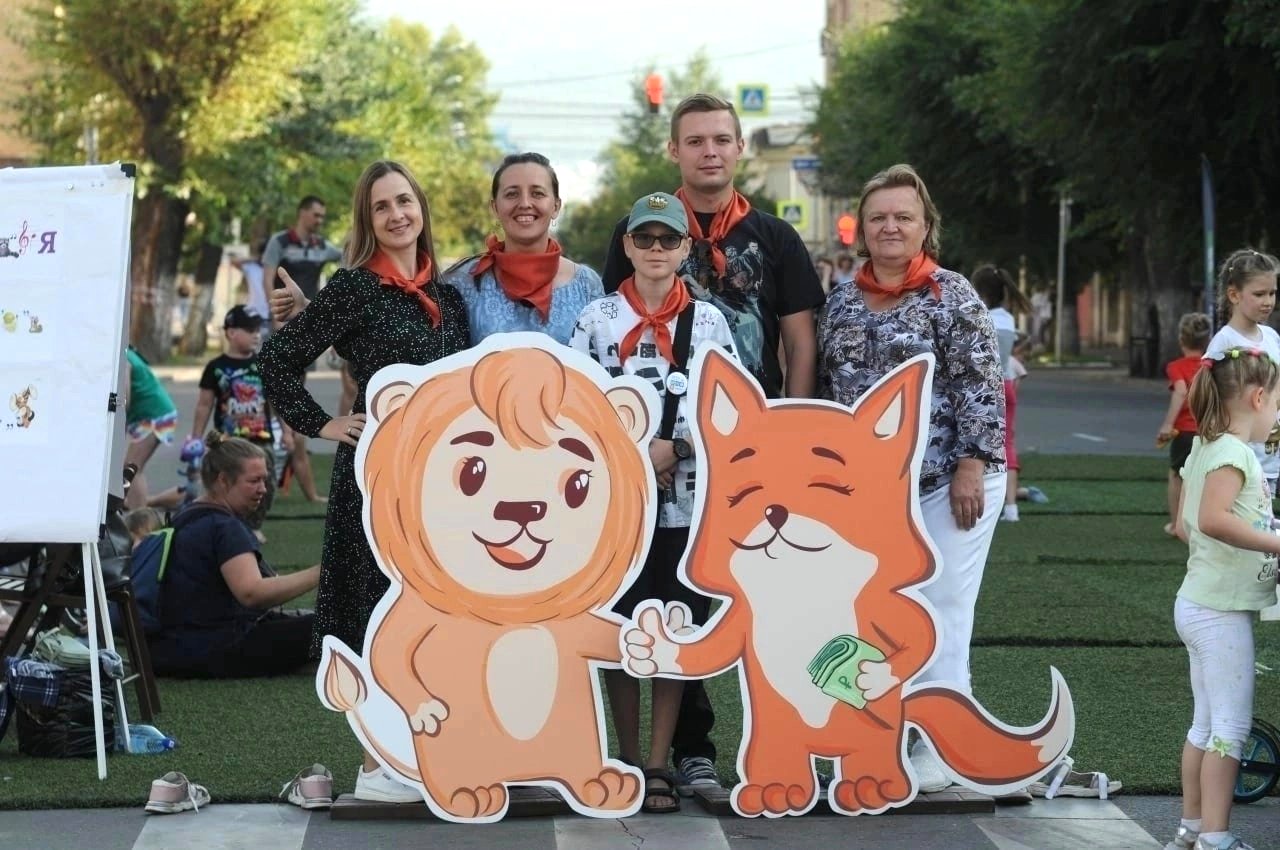 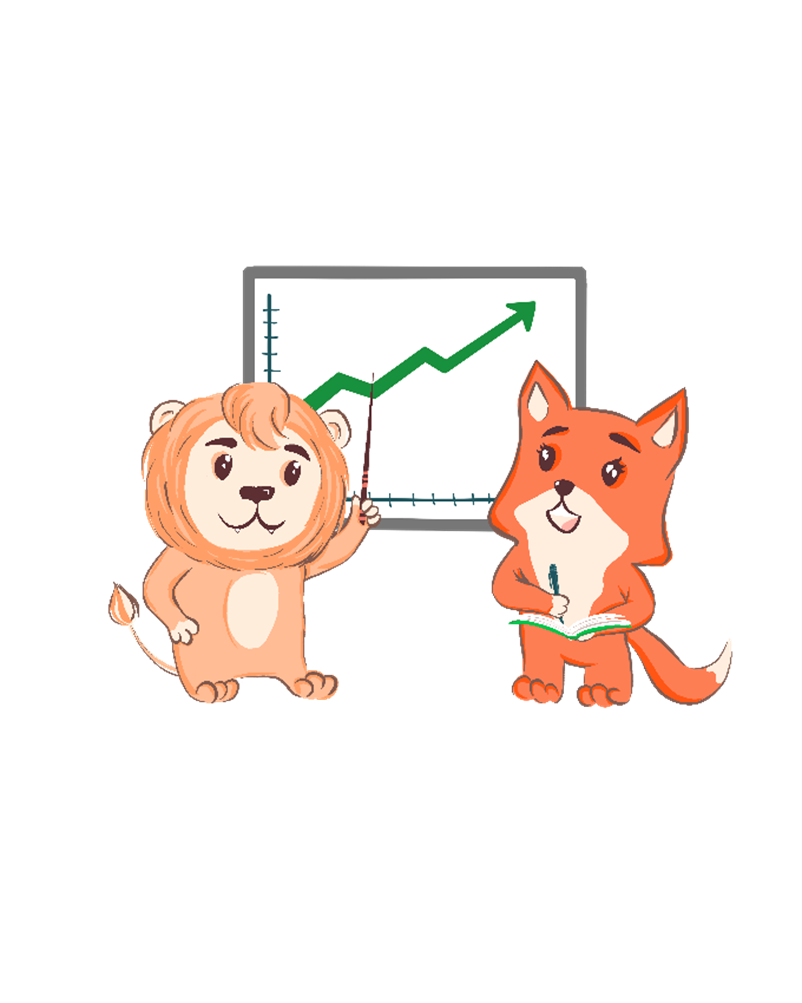 Организационная структура фестиваля
РЦФГ,
Министерство образования
Министерство финансов
Центральный банк РФ
УФНС
ГУ МВД
Роспотребнадзор
Пробирная палата
Коммерческие банки
Кураторы
в муниципалитетах
Партнеры
Соорганизаторы
УЧАСТНИКИ
ОСОБЕННОСТИ ФЕСТИВАЛЯ
Формат – онлайн и очный
7-13 октября 2024
Целевая аудитория: дошкольники, школьники, студенты СПО, их родители, педагоги.
! Предоставление готовых 
методических материалов 
для педагогов и 
организаторов мероприятий
ВАРИАНТЫ УЧАСТИЯ ДЛЯ ОРГАНИЗАЦИЙ
СООРГАНИЗАТОР


участник
+
проводит очные 
интерактивные, игровые мероприятия 
(edutainment)
УЧАСТНИК

организует просмотр онлайн контента для определенной 
аудитории
ПАРТНЕР

организует и 
проводит открытые очные мероприятия
СХЕМА МЕРОПРИЯТИЯ СООРГАНИЗАТОРА
ЦА, тема (например, 7 класс, тема «Бюджет»)
ДЗ для семьи
Обсуждение
Обратная связь
Игровой сценарий
Видео-контент
Краткое обсуждение, выводы
Серия «Реальный бюджет» 
из сериала «Моя семья и другие проблемы» (5 минут)
что узнали, чему научились
«Удачная покупка»/ «Евротур»/ «Приключения Робинзона»/ «Погоня из Кортикура»
- как ведется бюджет, кто ответственный в семье за бюджет, с какими трудностями сталкивается семья при ведении бюджета;
или
- обсудить бюджет на проведение семейного праздника
Общекраевые активности в 2023 году
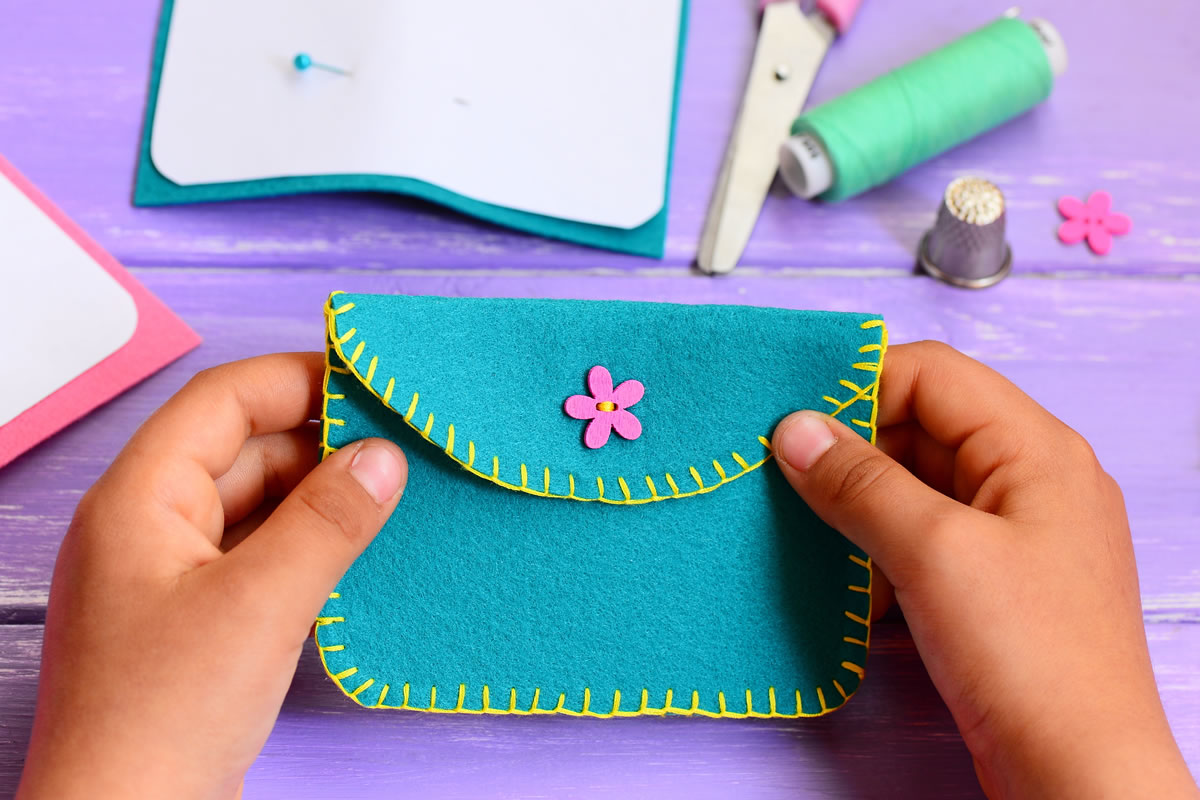 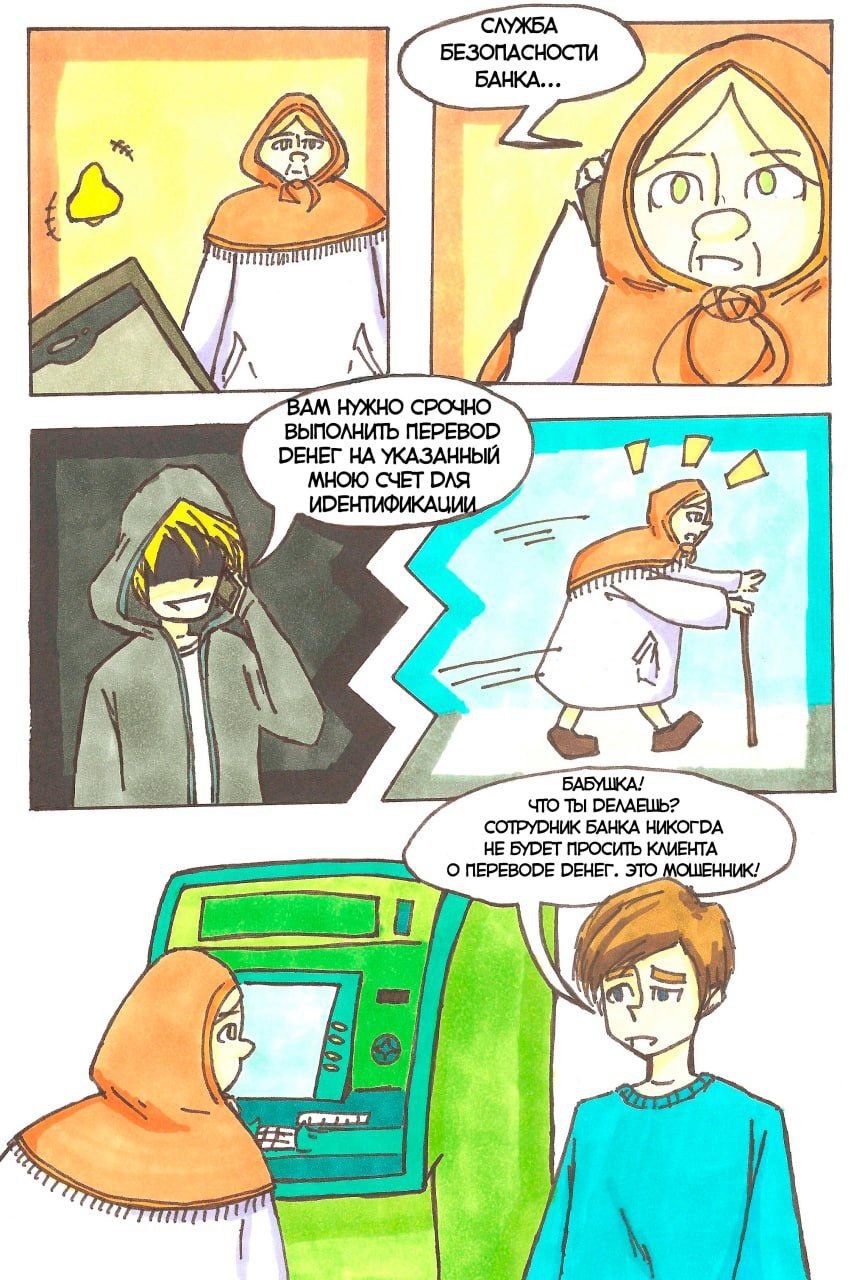 Конкурс кошельков «Мастер кошелька»
Конкурс комиксов «Финансовая смекалка»
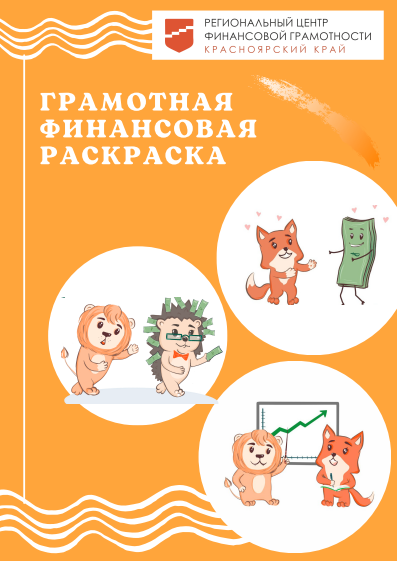 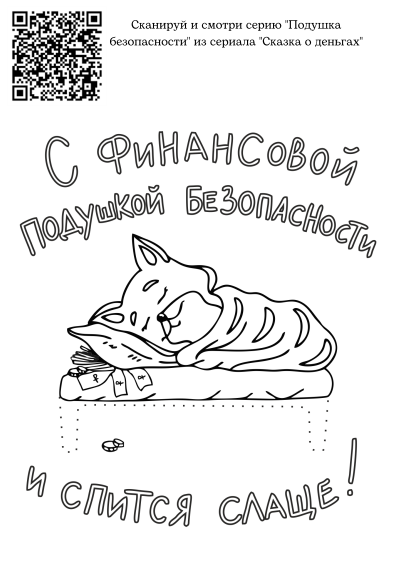 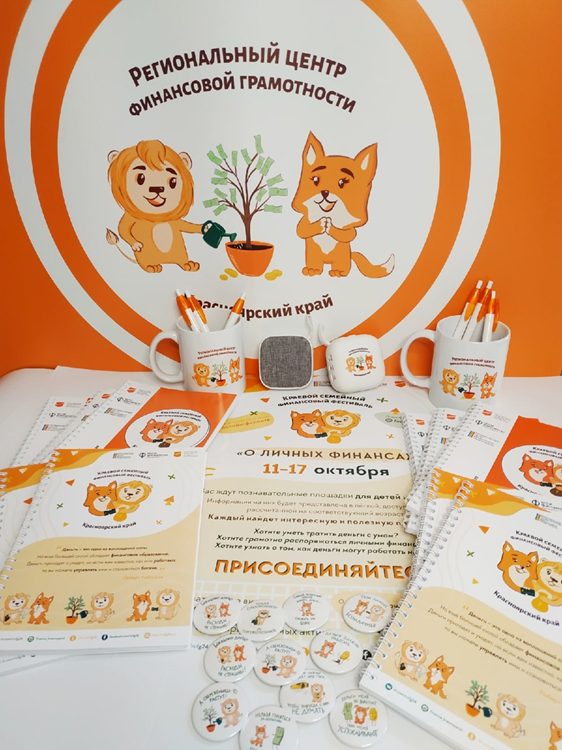 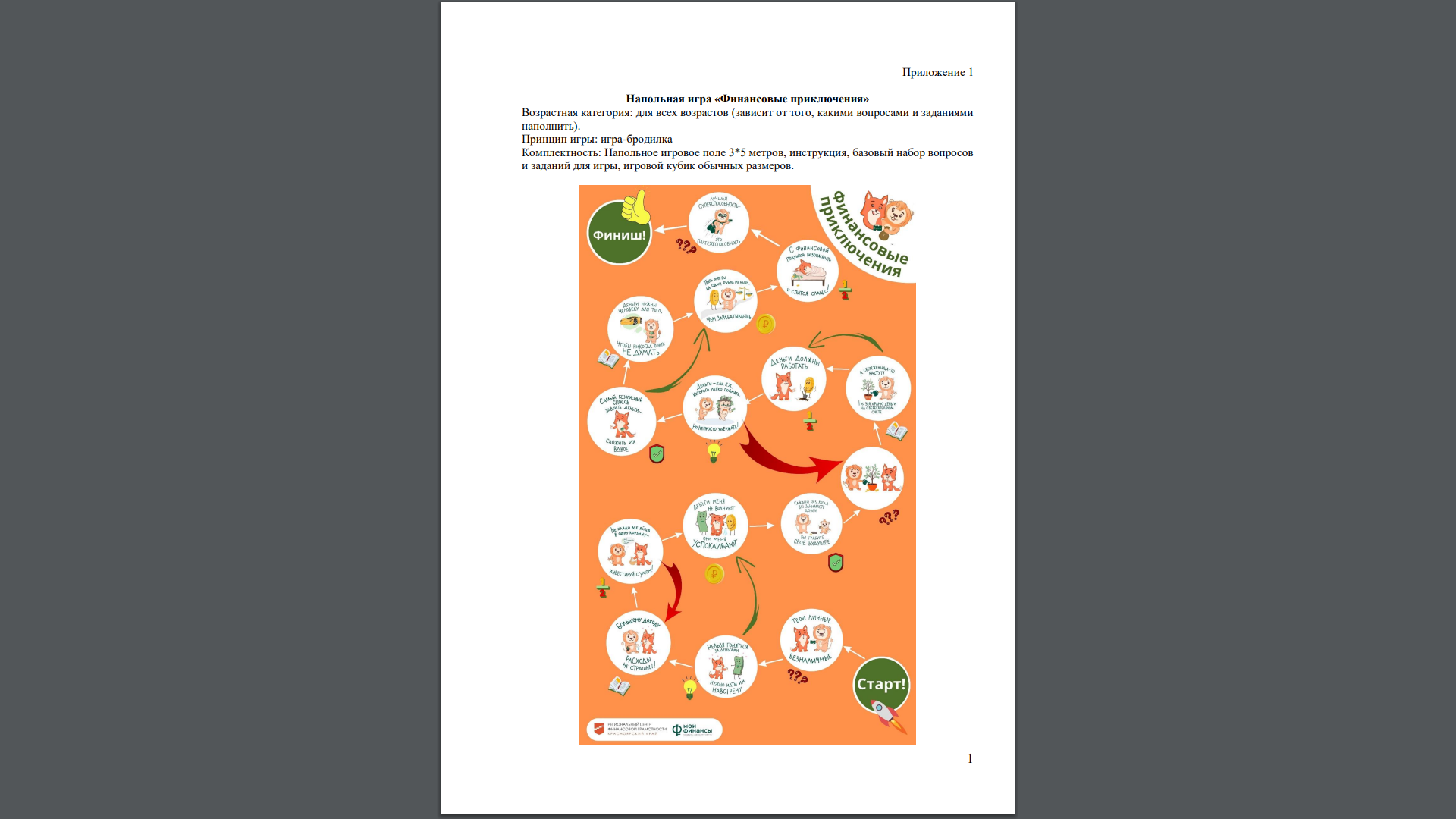 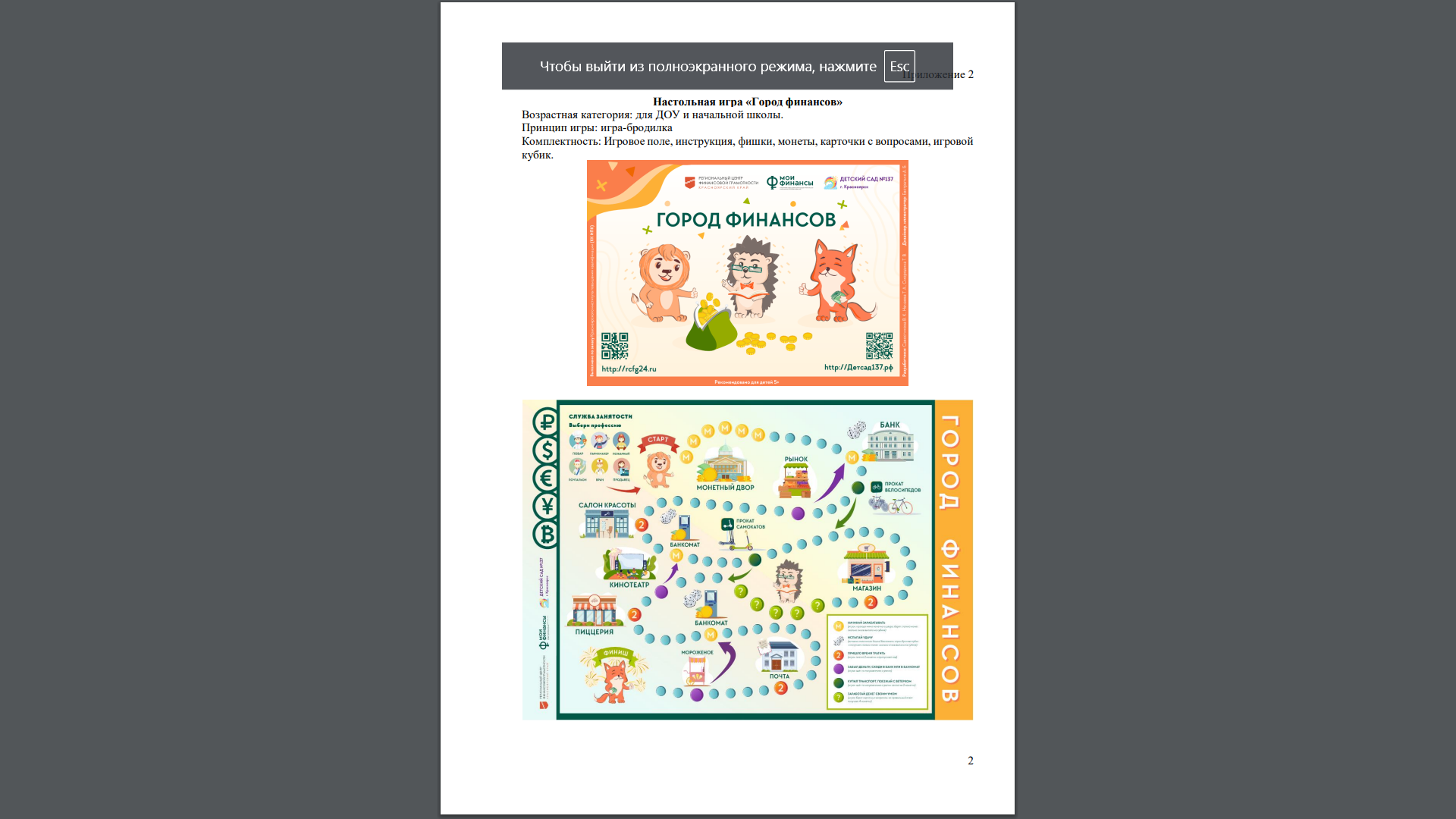 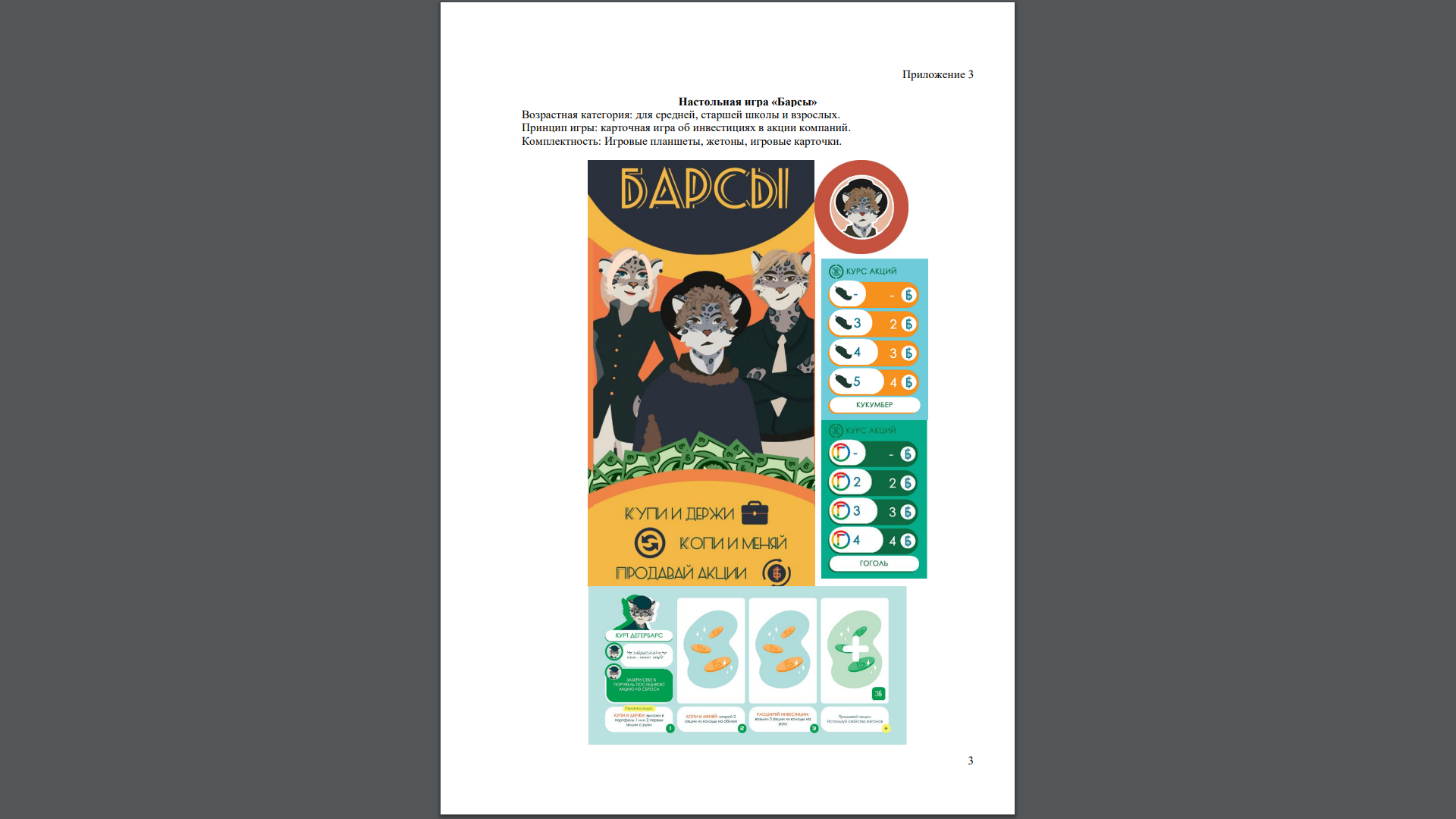 Программа фестиваля
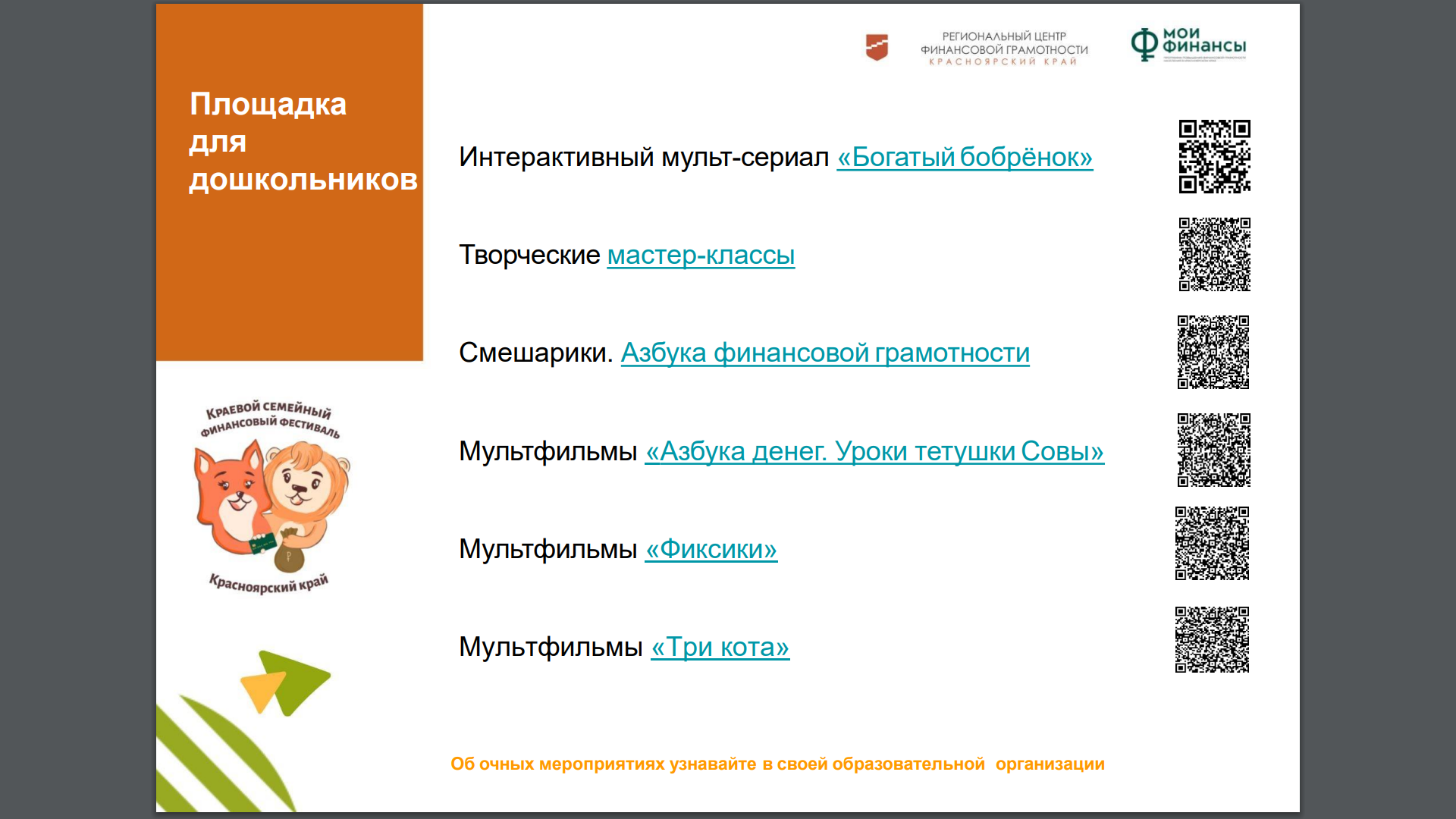 Сайт фестиваля 
finfest24.ru
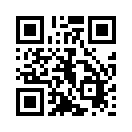 Положительные эффекты фестиваля

Объединение региона за счет множества единых активностей и мероприятий
Повышение квалификации и компетенций педагогов
Выявление инновационных практик
Составление списка ТОП-75 и ТОП-25 соорганизаторов мероприятий
Образовательные и воспитательные функции фестиваля
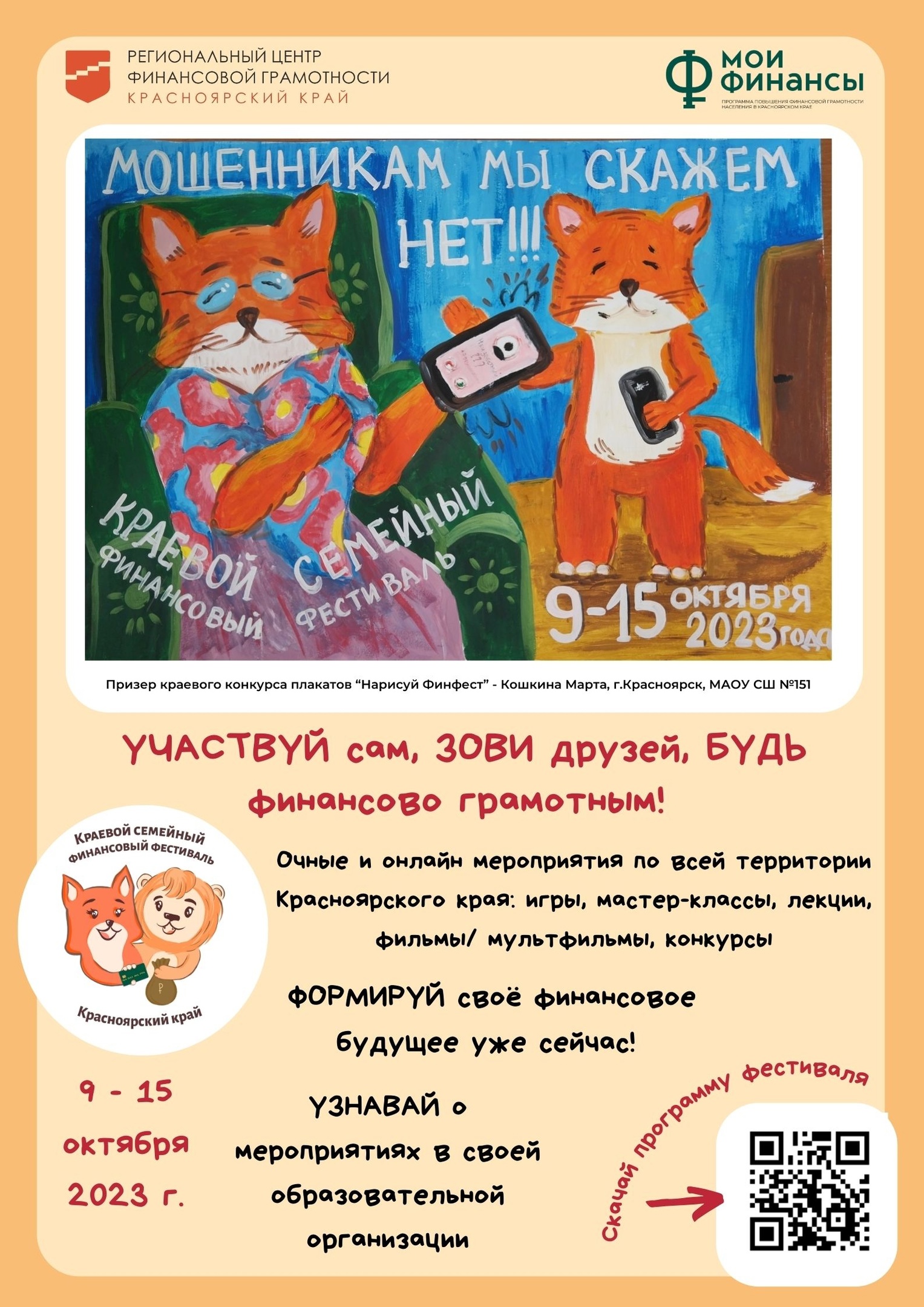 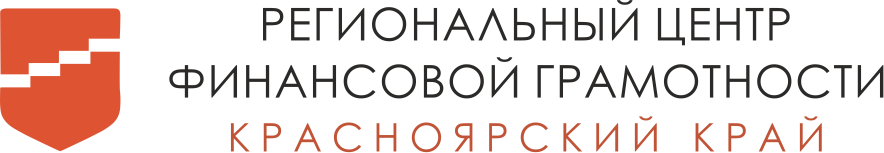 Спасибо за внимание!www.rcfg24.ru
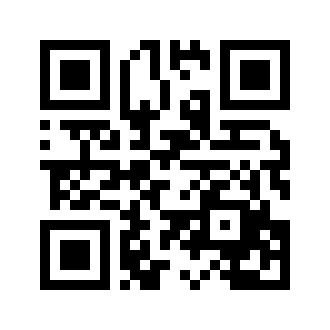 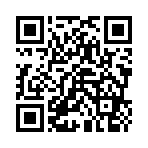